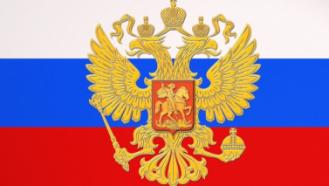 ДЕЛЬФИЙСКИЕ 
ИГРЫ - 2012
ГОДУ РОССИЙСКОЙ ИСТОРИИ ПОСВЯЩАЮТСЯ
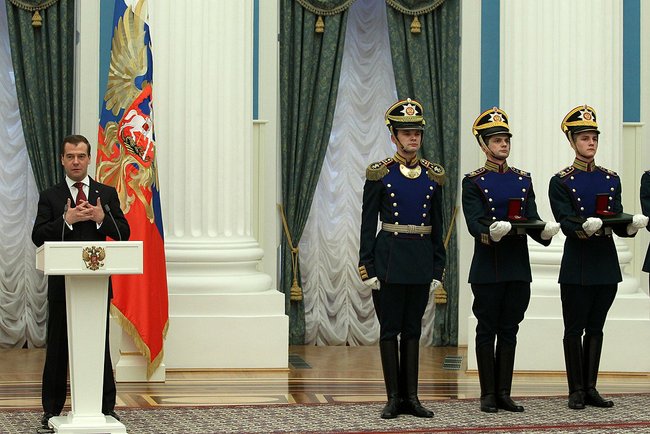 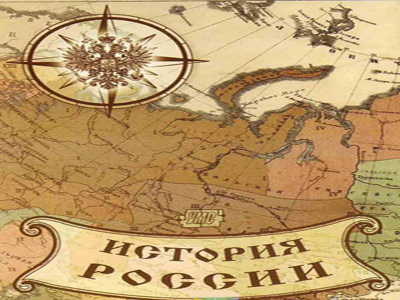 ПРОЛОГ
«Знай прошлое, 
живи настоящим, 
думай о будущем"
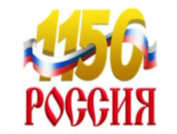 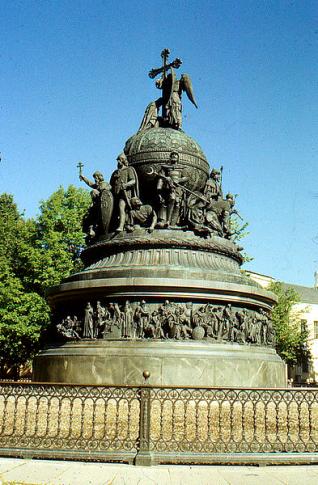 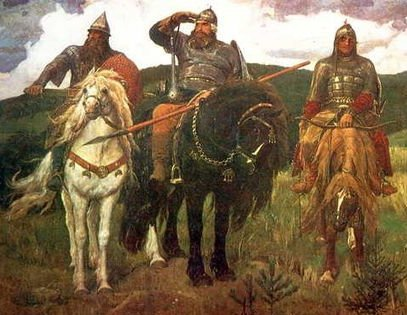 862 год – начало российской государственности
770 – летие победы в Невской битве
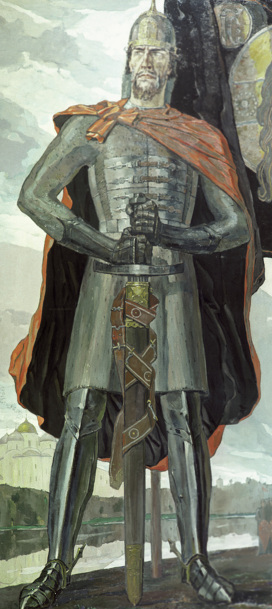 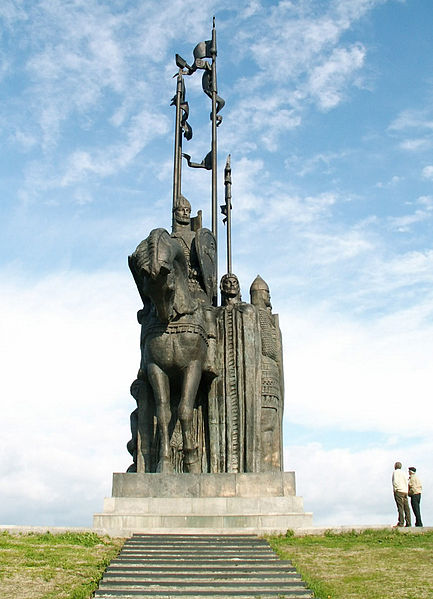 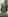 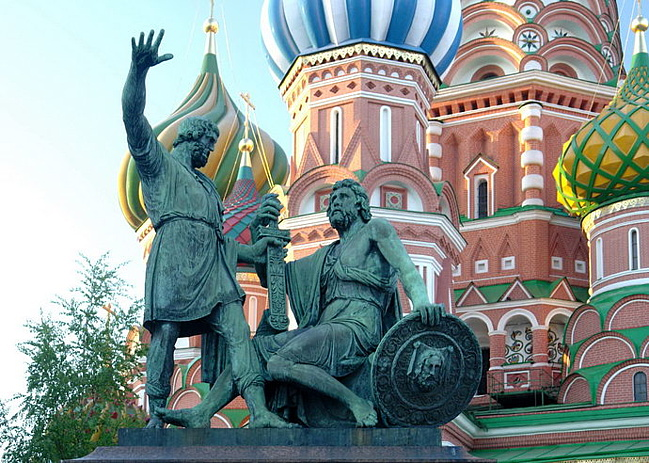 400 – летие изгнания захватчиков из Москвы. Завершение Смуты
340 лет со дня рождения 
Петра Великого
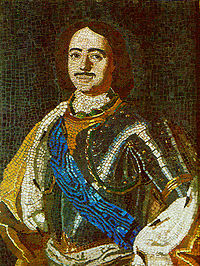 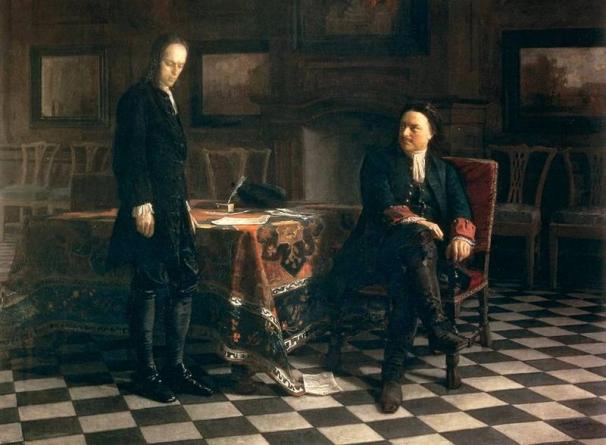 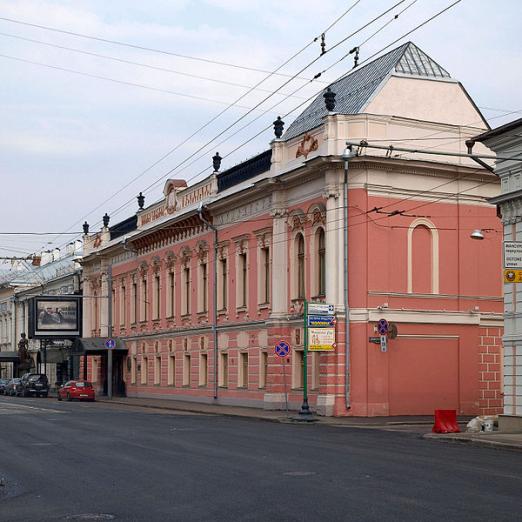 255 лет назад  основана Российская Академия Художеств.
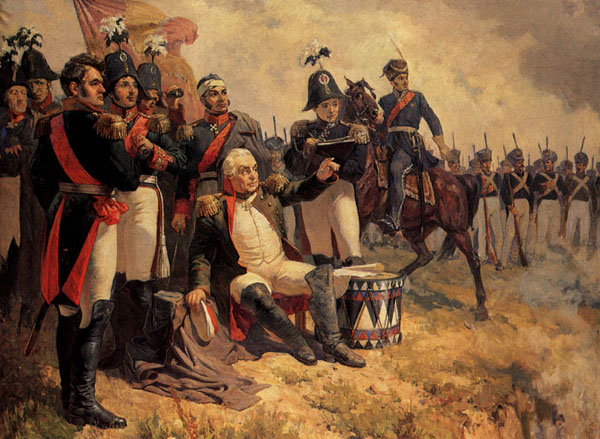 200 – летие победы 
в Отечественной войне 
1812 года
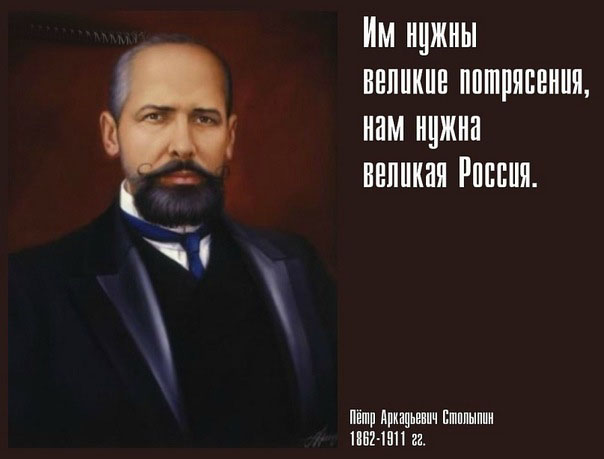 150 – летие
 со  дня рождения реформатора России 
Петра Столыпина
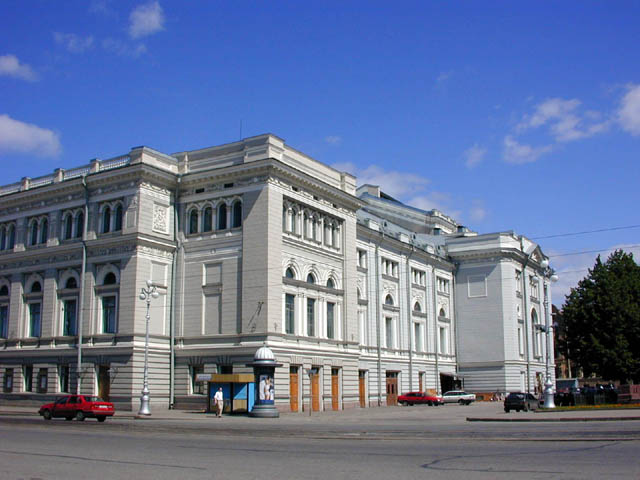 150 лет назад основана Санкт-Петербургская консерватория.
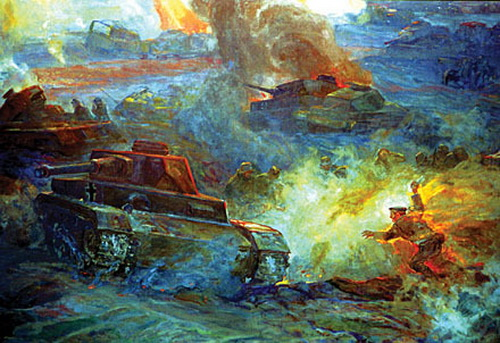 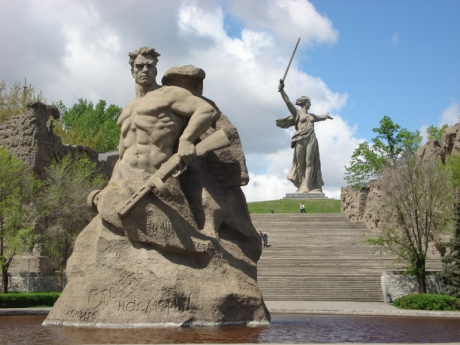 70 – летие начала
 Сталинградской битвы
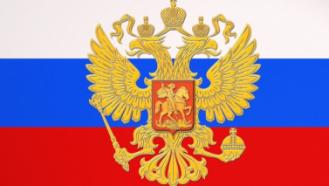 ДЕЛЬФИЙСКИЕ 
ИГРЫ - 2012
ГОДУ РОССИЙСКОЙ ИСТОРИИ ПОСВЯЩАЮТСЯ
КОНКУРС 
"ЮНЫЙ ХУДОЖНИК"
«СТРАНИЦЫ РОССИЙСКОЙ ИСТОРИИ»
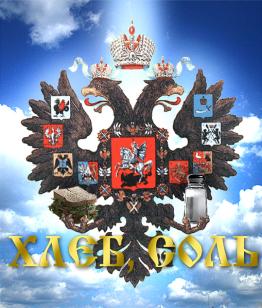 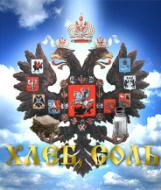 ЗАДАНИЕ КОНКУРСА «ЮНЫЙ ХУДОЖНИК»
«СТРАНИЦЫ РОССИЙСКОЙ ИСТОРИИ»
ВЫПОЛНИТЬ КОЛЛАЖ ПО ДОМАШНЕМУ ЭСКИЗУ, ПОДГОТОВИТЬ УСТНУЮ ЗАЩИТУ  И ПРЕДСТАВИТЬ РАБОТУ.
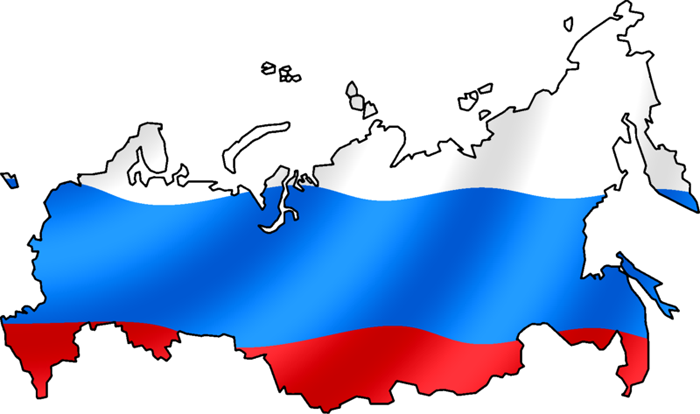 2012 год -  Год российской истории
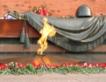 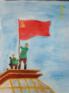 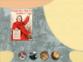 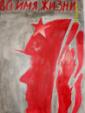 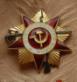 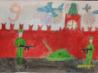 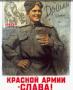 ДОМАШНЕЕ ЗАДАНИЕ
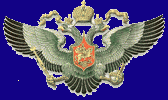 История России 
в произведениях искусства
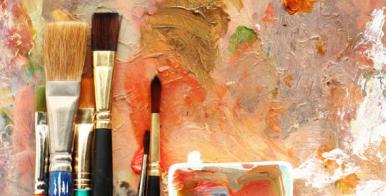 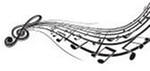 КОНКУРС "ЮНЫЙ ИСКУССТВОВЕД"
«Исторические события России
 в  произведениях 
архитектуры, скульптуры и живописи»
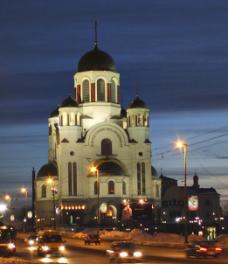 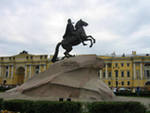 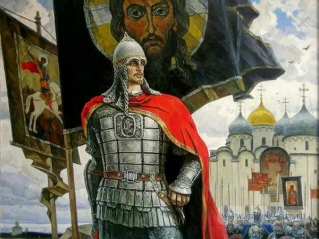 КОНКУРС «ЮНЫЙ ИСКУССТВОВЕД»
ТУР ПЕРВЫЙ
ЗОДЧЕСТВО
(архитектура)

«Сколько всего за века преревидели 
Белые церкви, осколки Руси»
Иеромонах Роман
Сопоставь изображение с названием храма и историческим событием     1                2                 3                 4
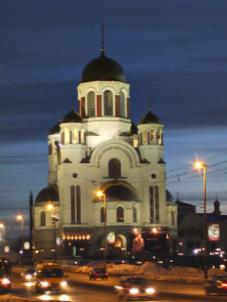 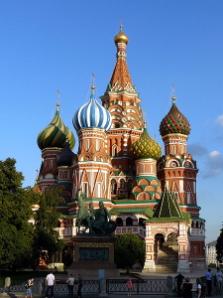 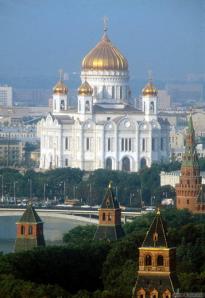 А. Храм Христа Спасителя       Д. Убийство императора Александра I.
Б. Храм Василия Блаженного Е.Победа в Отечественной войне 1812 г.
В. Храм-на-Крови́ во и́мя         З. Взятие Казани в 1552 г. 
Всех святы́х                                   Ж. Расстрел последнего российского
Г. Храм Спас-на-Крови                  императора Николая -2 и его семьи.
КОНКУРС «ЮНЫЙ ИСКУССТВОВЕД»
ТУР ВТОРОЙ
ВАЯНИЕ
(скульптура)

    «Для мастера не может быть решенья          Вне мрамора, где кроется оно,                 Пока в скульптуру не воплощено                         Рукой, послушной воле вдохновенья.»
Микеланджело Буонарроти
Сопоставь изображение с названием  памятника, именем автора и местом его расположения         1                  2                    3                   4
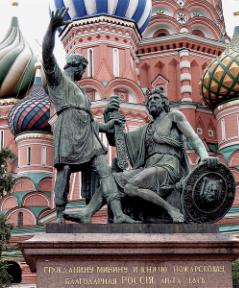 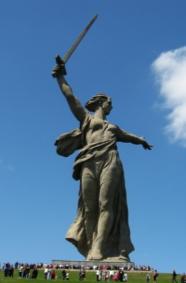 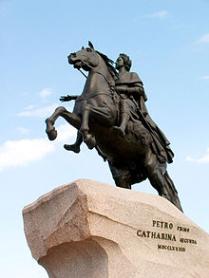 А.Родина Мать		Д.Великий Новгород	И.Этьен Фальконе
Б.Медный всадник	Е.Волгоград		К.Иван Мартос
В.Тысячелетие России	Ж. Москва		Л.Михаил Микешин
Г.Минину и Пожарскому   З.Санкт-Петербург	М.Евгений Вучетич
КОНКУРС «ЮНЫЙ ИСКУССТВОВЕД»
ТУР ТРЕТИЙ
ЖИВОПИСЬ

«Творенье может пережить творца:       Творец уйдет, природой побежденный,
                 Однако образ, им запечатленный,                         Веками будет согревать сердца.»
Микеланджело Буонарроти
Сопоставь изображение с названием картины, именем автора и временем её создания.1                         2                     3
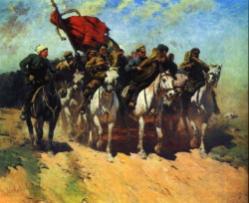 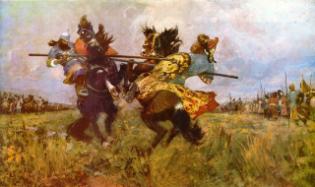 А. Трубачи первой конной Армии 	Д. Суриков В.И.	И. 1934г
Б. Оборона Севастополя		Е. Авилов М.И.		К. 1943г.
В. Утро стрелецкой казни		Ж. Дейнека  А.		Л. 1942г.
Г. Поединок Пересвета с Челубеем	З. Греков М.		М.1881 г.
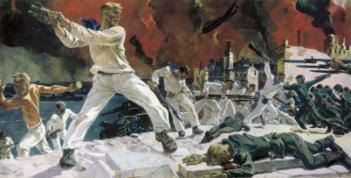 4
КОНКУРС 
"ЮНЫЙ МУЗЫКАНТ"
«УГАДАЙ МЕЛОДИЮ»
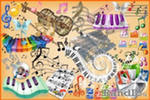 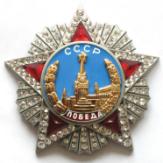 УГАДАЙ МЕЛОДИЮ ПЕСЕН  С ИСТОРИЧЕСКОЙ ТЕМАТИКОЙ
Проставить номера рядом с названием песен в порядке звучания
СВЯЩЕННАЯ ВОЙНА 
ГИМН РОССИИ

НА БЕЗЫМЯННОЙ ВЫСОТЕ
ЗНАЕТЕ, КАКИМ ОН ПАРНЕМ БЫЛ

ГИМН ПИОНЕРИИ
ДЕНЬ ПОБЕДЫ

 КАТЮША
ОГОНЁК
МОЙ АДРЕС СОВЕТСКИЙ СОЮЗ
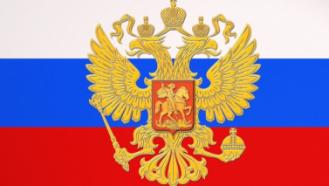 КОНКУРС 
"ЮНЫЙ ХУДОЖНИК"
«СТРАНИЦЫ РОССИЙСКОЙ ИСТОРИИ»
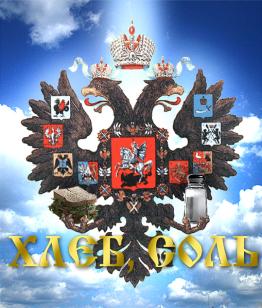 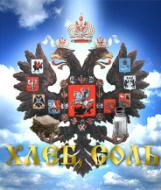 ЗАДАНИЕ КОНКУРСА «ЮНЫЙ ХУДОЖНИК»
«СТРАНИЦЫ РОССИЙСКОЙ ИСТОРИИ»
ВЫПОЛНИТЬ КОЛЛАЖ, ПО ДОМАШНЕМУ ЭСКИЗУ, ПОДГОТОВИТЬ УСТНУЮ ЗАЩИТУ   И ПРЕДСТАВИТЬ РАБОТУ.
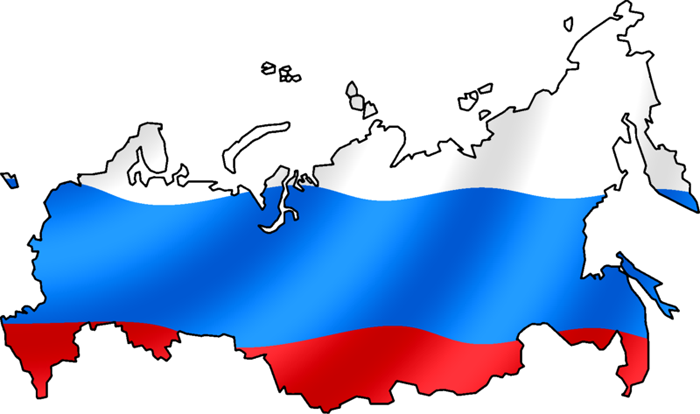 2012 год -  Год российской истории
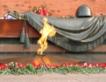 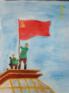 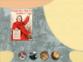 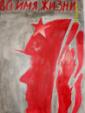 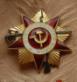 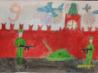 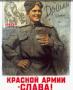 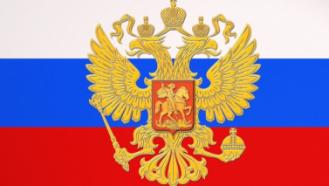 ДЕЛЬФИЙСКИЕ 
ИГРЫ - 2012
ГОДУ РОССИЙСКОЙ ИСТОРИИ ПОСВЯЩАЮТСЯ
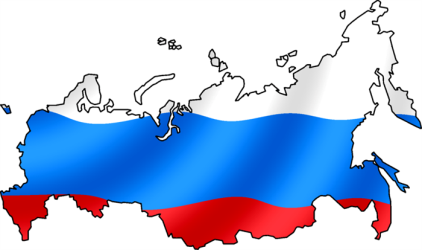 2012 год -  Год российской истории
ДО НОВЫХ
ВСТРЕЧ!